VFN Legislative Program2023 VFN ConferenceApril 2-5, 2023Gaston GianniVFN National Legislative Chair
1
VFN National Legislative Report
Overview
Mission of the Committee
VFN National Team
SUPPORT The NARFE PAC to Table out front!!!
5/25/2023
FEDERAL BENEFITS EXPERTS
2
OVERVIEW
2022 VA Election Results
VA Congressional Delegation—118th
VFN Advocacy Mission
SLLs-CDLs—Building Relationships
VFN National Legislation Team
VFN Team Members
VA Election Impacts on VFN
NARFE Legislative Priorities—118th
NARFE’s Advocacy Positions—118th
2021-2022 PAC Funds 
Questions
5/25/2023
FEDERAL BENEFITS EXPERTS
3
VFN ADVOCACY MISSION
NARFE Advocacy in Virginia
Build Congressional Relationships
Build NARFE Area VP Relationships
Build Relationship with Chapters and Chapter National Legislative Chairs
Encourage NARFE Members to contact Congressional Representatives
Assist with NARFE Political Action Funds (PAC) contribution decisions
5/25/2023
FEDERAL BENEFITS EXPERTS
4
VFN National Legislative Team 118th Congress
SL Charles Kawecki, Shenandoah 2358—Sen. Mark Warner
SL Eddie Eitches, McLean Great Falls 489—Sen. Tim Kaine

1st CDL—Marilyn Riddle, Williamsburg 685--Rep. Rob Wittman
2nd CDL—Ray Orland, Suffolk 1743-Rep Jen Kiggans
3rd CDL –Maggie Keator, Peninsula 682, Rep. Bobby Scott
4th CDL Debbie Fisk, Midlothian 2265, Rep. Donald McEachin
5th CDL Joanne Hirsch, Charlottesville 0135—Rep. Bob Good
6th CDL Dr. Leon Vinci Roanoke 111,Rep. Ben Cline
7th CDL  Bob Martin ,Fredericksburg 90—Rep. Abigail Spanberger
8th CDL   Thomas Hart, Fairfax 737--Rep. Don Beyer
9th CDL—Frances Boatman, Roanoke 111--Rep. Morgan Griffith 
10th CDL Dennis Freeman  Fairfax 737—Rep. Jenifer Wexton
11th CDL Judy Thorne, Dulles 1241—Rep. Gerald Connolly
5/25/2023
FEDERAL BENEFITS EXPERTS
5
TO BE CONTINUED
Tuesday April 4, 3pm to 4pm
Room 104
Hope to see you there!!
Don’t forget to stop by the PAC Table!!!!
5/25/2023
FEDERAL BENEFITS EXPERTS
6
VFN Legislative Program2023 VFN ConferenceApril 2-5, 2023Gaston GianniVFN National Legislative Chair
7
OVERVIEW
2022 VA Election Results
VA Congressional Delegation—118th
VFN Advocacy Mission
SLLs-CDLs—Building Relationships
VFN National Legislation Team
VFN Team Members
VA Election Impacts on VFN
NARFE Legislative Priorities—118th
NARFE’s Advocacy Positions—118th
2021-2022 PAC Funds 
Questions
5/25/2023
FEDERAL BENEFITS EXPERTS
8
VA Election Results
Before Elections—7 Democrats
                                      4 Republicans
After Elections -----6 Democrats 
                                      5 Republicans                                   
10 returning members for the 117th Congress
2 new members: for CD 2—Jen Kiggans (R)
Replaces Elaine Luria (D): for CD 4—Jennifer McCellan-- Replaces Congressman McEachin
5/25/2023
FEDERAL BENEFITS EXPERTS
9
VA CONGRESSIONAL DELEGATION—118th
Sen Mark Warner(D)
Sen  Tim Kane (D)
1st Rob Wittman (R)
2nd Jen Kiggans (R)
3rd Bobby Scott (D)
4th Jennifer McClellan (D)
5th Robert Good (R)
6th Ben Cline (R)
7th Abigail Spanberger (D)
8th Don Beyer (D)
9th Morgan Griffith (R)
10th Jennifer Wexton (D)
11th Gerry Connolly (D)

8 Democrats, 5 Republicans
5/25/2023
FEDERAL BENEFITS EXPERTS
10
VFN ADVOCACY MISSION
NARFE Advocacy in Virginia
Build Congressional Relationships
Build NARFE Area VP Relationships
Build Relationship with Chapters and Chapter National Legislative Chairs
Encourage NARFE Members to contact Congressional Representatives
Assist with NARFE Political Action Funds (PAC) contribution decisions
5/25/2023
FEDERAL BENEFITS EXPERTS
11
SLLs-CDLs– Building Relationships
Congressional
NARFE Focal Contact Person
Get to Know Staff
Meet the Congressional Representative
Inform of NARFE Top Issues
AVPs 
Keep in the Communication Loop
Identify chapters in Congressional District
Chapters and Chapter Legislative Chairs
Establish contact with Chapters in District
Encourage members to contact Congressional Reps.
5/25/2023
FEDERAL BENEFITS EXPERTS
12
VIRGINA FEDERATION NL TEAM
Chair (Sits on the VFN Board)

2 Senatorial Legislative Leaders (SLLs)

11 Congressional District Leaders
(One for each of Virginia’s 11 Congressional Districts)
5/25/2023
FEDERAL BENEFITS EXPERTS
13
VFN National Legislative Team 118th Congress
SL Charles Kawecki, Shenandoah 2358—Sen. Mark Warner
SL Eddie Eitches, McLean Great Falls 489—Sen. Tim Kaine

1st CDL—Marilyn Riddle, Williamsburg 685--Rep. Rob Wittman
2nd CDL—Ray Orland, Suffolk 1743-Rep Jen Kiggans
3rd CDL –Maggie Keator, Peninsula 682, Rep. Bobby Scott
4th CDL Debbie Fisk, Midlothian 2265, Rep. Donald McEachin
5th CDL Joanne Hirsch, Charlottesville 0135—Rep. Bob Good
6th CDL Dr. Leon Vinci Roanoke 111,Rep. Ben Cline
7th CDL  Bob Martin ,Fredericksburg 90—Rep. Abigail Spanberger
8th CDL   Thomas Hart, Fairfax 737--Rep. Don Beyer
9th CDL—Frances Boatman, Roanoke 111--Rep. Morgan Griffith 
10th CDL Dennis Freeman  Fairfax 737—Rep. Jenifer Wexton
11th CDL Judy Thorne, Dulles 1241—Rep. Gerald Connolly
5/25/2023
FEDERAL BENEFITS EXPERTS
14
Impact on of Elections on VFN
Redistricting of Congressional Districts 
Some impact on VFN National Legislative Team
Congressional District Leaders MUST resided in the CD they represent.
2021-2022 NARFE Legislative Agenda Remains ended with 117th  Congress
2023-2024 NARFE Legislative Agenda Starts in the New Congress
Needed to reassign VNF CDL Team according to their district
Congressional Distracts impacted—6 Districts
Senator Leader for Senator Warner
5/25/2023
FEDERAL BENEFITS EXPERTS
15
[Speaker Notes: Redistricting will have some impact on VFN National Legislative Team]
NARFE Legislative Priorities  117th Congress
Support Market Rate Increases to Pay
Oppose Compensation Cuts
Support Reform or Repeal WEP & GPO
Support Efforts to Revitalize Workforce
Support More Accurate COLAs
Ensure Postal Reforms Protects Retiree Health Benefits
Oppose any cuts to earned Federal Retirement and Health Benefits
Support COVID-19 Relief Provisions for Federal Community
5/25/2023
FEDERAL BENEFITS EXPERTS
16
NARFE’s Advocacy Positions 118th
Retirement issues
Social Security
Pay and Workforce Policies
Health Care—FHEB and Medicare, 
    and Long-Term Care
https://www.narfe.org/wpcontent/uploads/
LEG CON 23 Legislative Training Conference—June 20-22, 2023
June 20-June 22 (Lobby Day June 22)
5/25/2023
FEDERAL BENEFITS EXPERTS
17
NARFE Legislative Priorities 118th Congress
WEP/GPO House 82 (same as last time)
Rep. Graves, Garret [R-LA) 
Senate 597 Senator Sherrod Brown (D-OH)
As of March 29, H.R. 82 has 207 cosponsors and S. 597 has 37. None form Virginia!!!
Virginia has 6 cosponsors so far—Spanberger, Wexton, Connolly, Wittman, Scott, & Beyer
Last year we had 8 of 11 VA representatives as cosponsors
5/25/2023
FEDERAL BENEFITS EXPERTS
18
NARFE 118th Continued (page 2)
Saving the Civil Service Act, H.R. 1002/S. 399  (prevent Schedule F type employees)
Gerry Connolly, D-VA, and Senator Tim Kaine, D-VA, introduced the Saving the Civil Service Act (H.R. 1002/S. 399) in the House and Senate
Comprehensive Paid Leave for Federal Employees Act, H.R. 856/S. 274
introduced in the House by Rep. Don Beyer Jr. (D-VA) in the Senate by Sen. Brian Schatz (D-HI)
5/25/2023
FEDERAL BENEFITS EXPERTS
19
NARFE 118th Continued (page 3)
Chance to Compete Act of 2023, H.R. 159, The bill which was sponsored by Rep. Virginia Foxx, R-NC, had strong bipartisan support. 
House unanimously voted for an passed the Chance to Compete Act of 2023, H.R. 159/S. 59 422-2.
5/25/2023
FEDERAL BENEFITS EXPERTS
20
NARFE -PAC
What is NARFE-PAC?
Why is it important?
How does it work?
How does it affect me?
FEDERAL BENEFITS EXPERTS
21
[Speaker Notes: First up, is educating members about NARFE-PAC.

When talking to NARFE members, I would assume many don’t fully understand what NARFE-PAC is and how it’s separate from NARFE. It’s certainly confusing, which is why educating members is so important. When talking about PAC, explain NARFE-PAC, what it is, why it’s important, how it works and how it affects them. 

Specifically, highlight that PAC is a separate, segregated fund of NARFE, that it exists to elect fed-friendly lawmakers and build relationships with them to protect your benefits, it uses a consultative process for disbursement decisions which relies on local input. Also let members know that NARFE-PAC is a critical part of our advocacy efforts.

People want to understand how NARFE-PAC relates to them. A lot of the information in my PAC breakout presentation may be helpful for educating members and providing that connection.]
NARFE PAC Process
22
FEDERAL BENEFITS EXPERTS
[Speaker Notes: Now I want to talk about you, our NARFE-PAC leaders. First, thank you all for taking on this important position and for all that you do for NARFE and NARFE-PAC. 

NARFE-PAC  relies on it’s leaders. Without you, NARFE-PAC is limited in it’s ability to grow NARFE’s political influence.

As a leader it’s your responsibility to educate members about NARFE-PAC, solicit contributions, provide recommendation and local feedback, lead the local fundraiser process and inform members about NARFE-PAC progress. 

While we do some of these things at the national level, it’s critical that we have leaders on the ground echoing these efforts. And unlike us at Headquarters, you interact with members face to face more often, a unique opportunity to communicate what NARFE-PAC is all about.

I’m going to go over each of these responsibilities.]
Top 5 Reasons to Give to NARFE-PAC
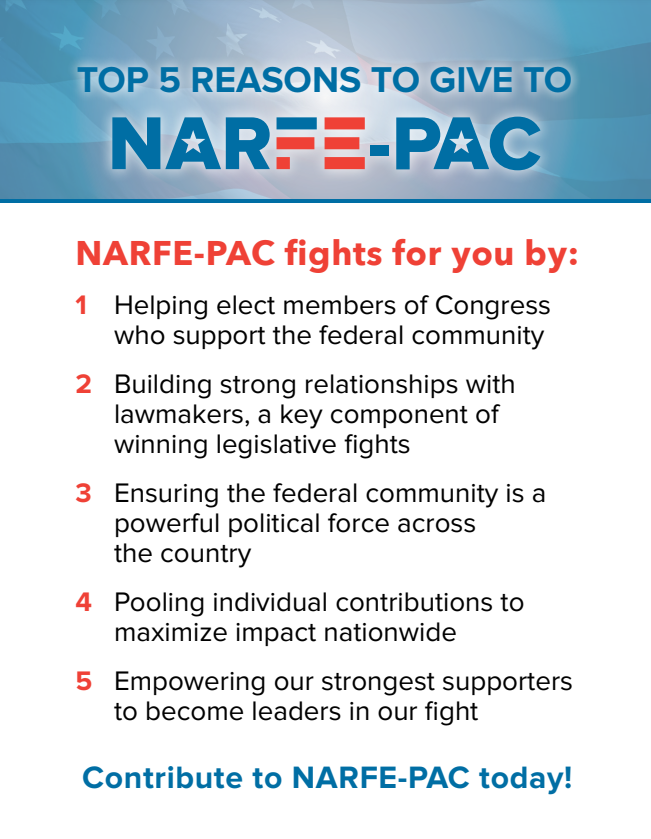 FEDERAL BENEFITS EXPERTS
23
[Speaker Notes: Now, let’s cover some of the materials that will aid in your fundraising.

Here is the top 5 reasons to give document. This and the other documents I’m about to discuss are available on the NARFE-PAC  page of NARFE’s website. 

The top 5 reasons has been given a new design and contains some of the most persuasive reasons to give to NARFE-PAC.   

There are many ways to use this document. You can verbally share the reasons in your own pitch for NARFE-PAC, you can print it and hand it out/or insert it in a folder for members at a federation/chapter meeting or event or use the reasons in a newsletter. Use it in whatever way you think will be most effective with your members.]
Provide Recommendations
Receive candidate request
NARFE-PAC Board makes final decision
Federation recommendation
FEDERAL BENEFITS EXPERTS
24
[Speaker Notes: As a leader who has had some contact with campaigns, you may hear about a fundraiser from the campaign. If you do, forward the invitation to Advocacy Department staff so they can start the consultative process.

The consultative process requires PAC leaders to have and use email. All recommendations must be received via email, to keep a written record of all recommendations.

The federation PAC coordinator and federation president will be emailed by advocacy staff requesting a recommendation on a candidate. Leaders should consult with others in the state, including chapter NARFE-PAC chairs, CDLs (if applicable), federation board (if applicable) and other members within the district to reach a consensus recommendation. The recommendation should be based on whether the candidate is supportive of NARFE issues and what the relationship is like between them and NARFE members. It should not be based on any issues not relevant to NARFE’s mission.

Federation PAC coordinators are asked to provide written recommendations within two weeks. Because of the tight turnaround on fundraisers, it may be necessary to discuss candidates before an official request comes from the advocacy staff.

Make sure you ask those in the congressional district about the recommendation. From experience, there have been instances where PAC and other leaders in congressional districts did not know that a recommendation was requested. Communication is key and keeps people engaged and informed of the process. 

When it comes to making a recommendation:

Recommendation should be based on:
Candidate’s interactions with NARFE members
Candidate’s outreach/relationship with local chapters/federation. Please tell us what we may not know. 

Recommendations should not be based on:
Personal political biases
Non-NARFE related issues 

Review the Consultative Process:

Headquarters receives a candidate request.
We then ask for a recommendation
The recommendation is provided to the NARFE-PAC Board
NARFE-PAC Board makes the final PAC decision
HQ emails a copy of the check that is sent
Leaders disburse that info to the federation members]
Factors Considered
FEDERAL BENEFITS EXPERTS
25
[Speaker Notes: Here are some of the factors taken into consideration by the PAC Board when deciding on whether to disburse funds.

The top factor is the candidate’s support of NARFE issues. If the candidate is currently in office, the Board looks at his/her NARFE voting record, bill cosponsorships, letter signiatures, caucuses and committee assignments.

If the candidate is not in office, NARFE sends him/her a candidate questionnaire to gauge support of the federal community.
Emphasis: These are only for new candidates

Does the candidate have a relationship with NARFE and its members such that s/he has made themselves available to listen to our concerns? If they aren’t with us all the time, is the candidate willing to move in our direction or work with us on some issues? 

The Board also considers the federation recommendation received from the state, which should include how accessible the candidate has been to NARFE members.

Other factors considered include the influence of the legislator, like a particular committee assignment or party leadership position that can influence the legislative agenda, the competitiveness of the race and the overall PAC budget. 

The Board must determine in which races NARFE-PAC dollars can make a difference in electing fed-friendly lawmakers and building strong relationships. The NARFE-PAC budget takes this into account.]
NARFE-PAC Goals  2023-2024
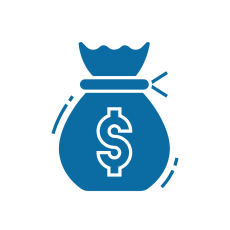 Raise: $1.6 million
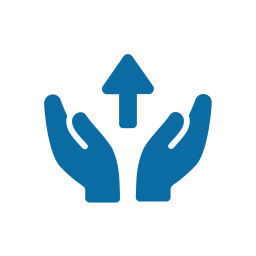 Disburse: $1.2 million
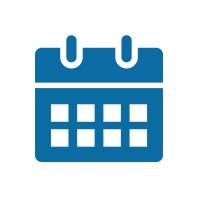 Attend: 125 in-district fundraisers
FEDERAL BENEFITS EXPERTS
26
[Speaker Notes: Let’s now go over the goals for the 2021-2022 cycle. This will put everything in focus and give us something to work towards.
 
During this cycle, NARFE-PAC aims to:

Raise $1.85 million in contributions
Disburse $1.35 million for political purposes
Send NARFE members to 120 in-district fundraisers

These are ambitious goals, but they will allow NARFE-PAC to maintain its upward trajectory. Reaching these goals will help grow NARFE’s political relevancy, strengthen support for our allies, and continue to foster and begin new relationships with candidates and members of Congress.]
NARFE-PAC Giving Levels
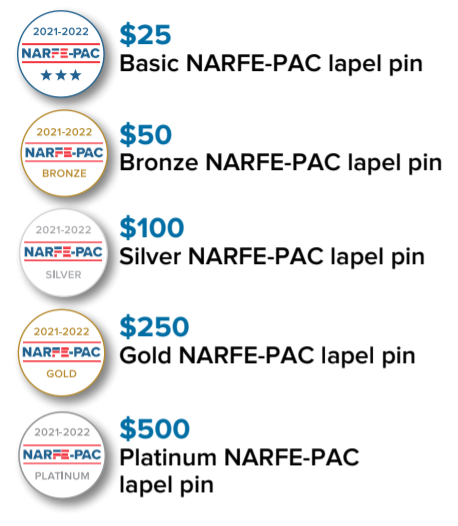 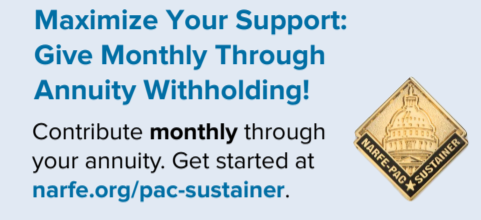 FEDERAL BENEFITS EXPERTS
27
[Speaker Notes: As NARFE-PAC leaders, members may have some questions about the giving levels, along with the pins and new incentive item. 

These contribution totals are cumulative for the 2020-2021 election cycle. So, the giving level you fall into takes into account the sum of all NARFE-PAC contributions you make in the two-year cycle.

The Basic lapel pin is for contributors of $25 - $49.

The Bronze lapel pin is for contributors of $50 - $99.

Contributors who make a one-time contribution of $100 - $249 will receive the Silver lapel pin.

The gold level is for contributions of $250 or more and receive a silver lapel pin.

We also have the platinum level which is for contributions of $500 or more, who receive a platinum lapel pin.

Our monthly sustainer program is the most important NARFE-PAC program. This allows you to contribute a set amount of at least $10 each month automatically via annuity withholding, which I'll discuss more on the next slide, or a credit card. 

As a NARFE-PAC Sustainer, you will receive a Sustainer lapel pin.]
Become a NARFE-PAC Sustainer!
Become a NARFE-PAC Sustainer!
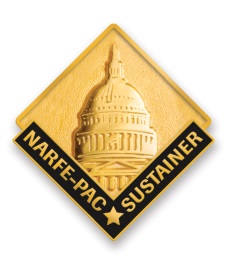 Sustainer: $10+ per month via annuity withholding or credit card
Maximize your support of           NARFE-PAC by making automatic, monthly contributions!
FEDERAL BENEFITS EXPERTS
28
[Speaker Notes: The sustainer program is arguably the most important program in NARFE-PAC. It allows you to contribute a set amount of at least $10 each month automatically via annuity withholding or credit card. 

Signing up as a NARFE-PAC Sustainer allows members to maximize their support of NARFE-PAC. Sustainers help streamline fundraising efforts and continually grow NARFE’s political influence. From a budgeting perspective, sustainers provide NARFE-PAC with a steady stream of funds and allow NARFE-PAC to better plan contributions.

If you have members who are interested in becoming a sustainer, pitch annuity withholding or have them fill out a contribution form and check the sustainer box. We’ll set up a monthly charge on their credit card. You can direct any questions about the sustainer program from members to me.]
Learn More About NARFE-PAC
NARFE-PAC Website
All PAC materials
PAC Toolkit 
Quarterly contribution and disbursement data
Monthly NARFE-PAC newsletter
NARFE-PAC Month Presentation
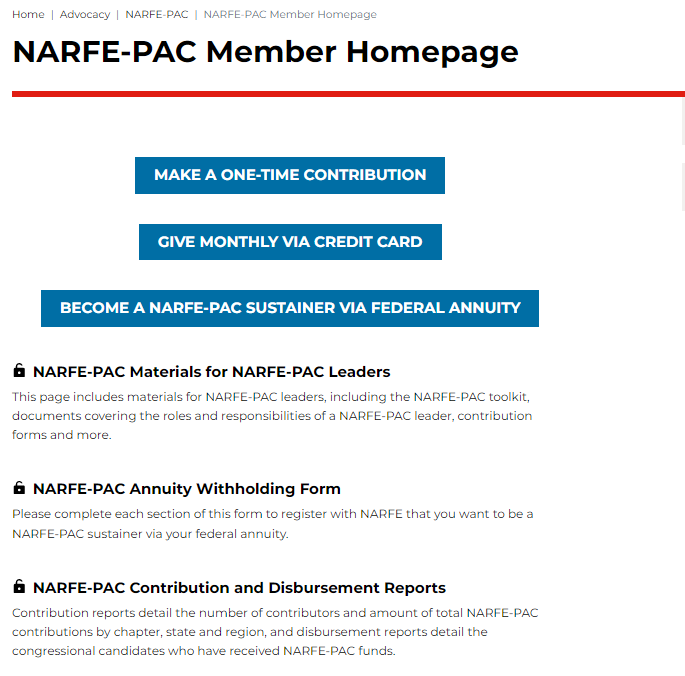 FEDERAL BENEFITS EXPERTS
29
[Speaker Notes: There are also other ways to learn more about NARFE-PAC.

You can find most of the materials on the NARFE-PAC website, which can be found by going to www.narfe.org, hovering over Advocacy at the top of the page and then selecting NARFE-PAC.

On that page you will find all of the NARFE-PAC materials, your toolkit and the quarterly contribution and disbursement data. 

The Advocacy Department also sends monthly newsletters to our PAC leaders with helpful information that can be shared with your members.

We also put on webinars from time to time as well. Those can be useful and provide a time to ask specific questions about NARFE-PAC. 

And of course, you can always contact me or the advocacy department.]
Dos and Don’ts
Do:
Raise NARFE-PAC funds at every chapter and federation meeting

Tell members why NARFE-PAC is important

Explain the giving levels and incentives

Have incentives and promotional materials on hand

Remember that only NARFE members can contribute to NARFE-PAC
FEDERAL BENEFITS EXPERTS
30
[Speaker Notes: Now I want to quickly go over some dos and don’ts as a NARFE-PAC leader. 
Do
Raise NARFE-PAC funds at every chapter and federation meeting

Tell members why NARFE-PAC is important

Explain the giving levels, incentives

Ask us for incentives and promotional materials to have on hand

Remember that only NARFE members can contribute to NARFE-PAC]
Dos and Don’ts
Don’t:
Talk about NARFE-PAC in a congressional office
- OK at fundraising events

Suggest a quid pro quo of PAC funds for official acts 
Use chapter funds to contribute to NARFE-PAC

Forget that contributions to NARFE-PAC are not tax-deductible
FEDERAL BENEFITS EXPERTS
31
[Speaker Notes: Don’t 
Talk about NARFE-PAC in a congressional office
OK at fundraising events

In fact, don’t talk about anything related to the campaign or possibly volunteering to the campaign. Stick to NARFE issues. 

Suggest a quid pro quo of PAC funds for official acts (votes, bill sponsorships etc.)
This is illegal, could constitute a bribe 

Use chapter funds to contribute to NARFE-PAC

Forget that contributions to NARFE-PAC are not tax deductible]
VFN PAC 2021-2022 NUMBERS (117th)
TOTAL VA PAC COLLECTIONS
$145,602 Total collected
1342 Total Members
38-Total Sustainers
 
TOTAL DISTRIBUTED: $104,500
$64,500 to Members (8 of 11)
$40,000 to Member PACs
5/25/2023
FEDERAL BENEFITS EXPERTS
32
VFN 2021-2022 PAC Contributions
TOTAL--$145,602
   CHAPTERS--$64,346
   VA  NATIONAL Members--$49,597
NUMBER OF CONTRIBUTERS--1342
   CHAPTERS—698
   VA NATIONAL—644
  Number of Sustainers—38
    Chapters—33
    VA National--5
5/25/2023
FEDERAL BENEFITS EXPERTS
33
Top 5 VFN Chapters
#1 Arlington 007--$7,191, 49 Contributors
#2 Annandale 1159-- $7,144, 61 Contributors
#3 SPRINGFIELD 893--$6,084, 70 Contributors
#4 Fairfax 737-- $4,687, 44 Contributors
Woodbridge 1270--$4,455, 33 Contributors
 
.
5/25/2023
FEDERAL BENEFITS EXPERTS
34
2021-2022  PAC  Distributions in VA
A total of $64,500 was distributed to individual members of the VA Congressional Delegation
Wittman 01 rob Wittman $5,000
Virginia 02 Elaine Luria D $10,000 
Virginia 03 Bobby Scott D $5,000
 Virginia 04 Don McEachin D $4,500 
 Virginia 07 Abigail Spanberger D $10,000 
Virginia 08 Don Beyer D $10,000 
Virginia 10 Jennifer Wexton D $10,000 
Virginia 11 Gerry Connolly D $10,000
In addition, a total of $40,000 ($10,000 each) was distributed to the Leadership PAC of Senators Kaine, Warner and Congressmen Beyer and Connolly.
5/25/2023
FEDERAL BENEFITS EXPERTS
35
NARFE ADVOCACY HELP
NARFE WEB SITE: EXCELLENT RESOURCE!!

National Legislative Action Center (Letters)
Legislative Hotline (Messages)
Issue Briefs and Fact Sheets
Advocacy Webinars
Grassroots (Tool– How To)
Grassroots Advocacy Month
PAC Information
WWW: NARFE.ORG/legislation/
5/25/2023
FEDERAL BENEFITS EXPERTS
36
QUESTIONS?
What have I missed?

What other issues are on your mind?

What other type of Training would you like the VFN to sponsor?
5/25/2023
FEDERAL BENEFITS EXPERTS
37
CONTACT INFORMATION
Email: advocacy@narfe.org
Gastongianni@aol.com

Contribute at: 
www.narfe.org/narfe-pac/
FEDERAL BENEFITS EXPERTS
38